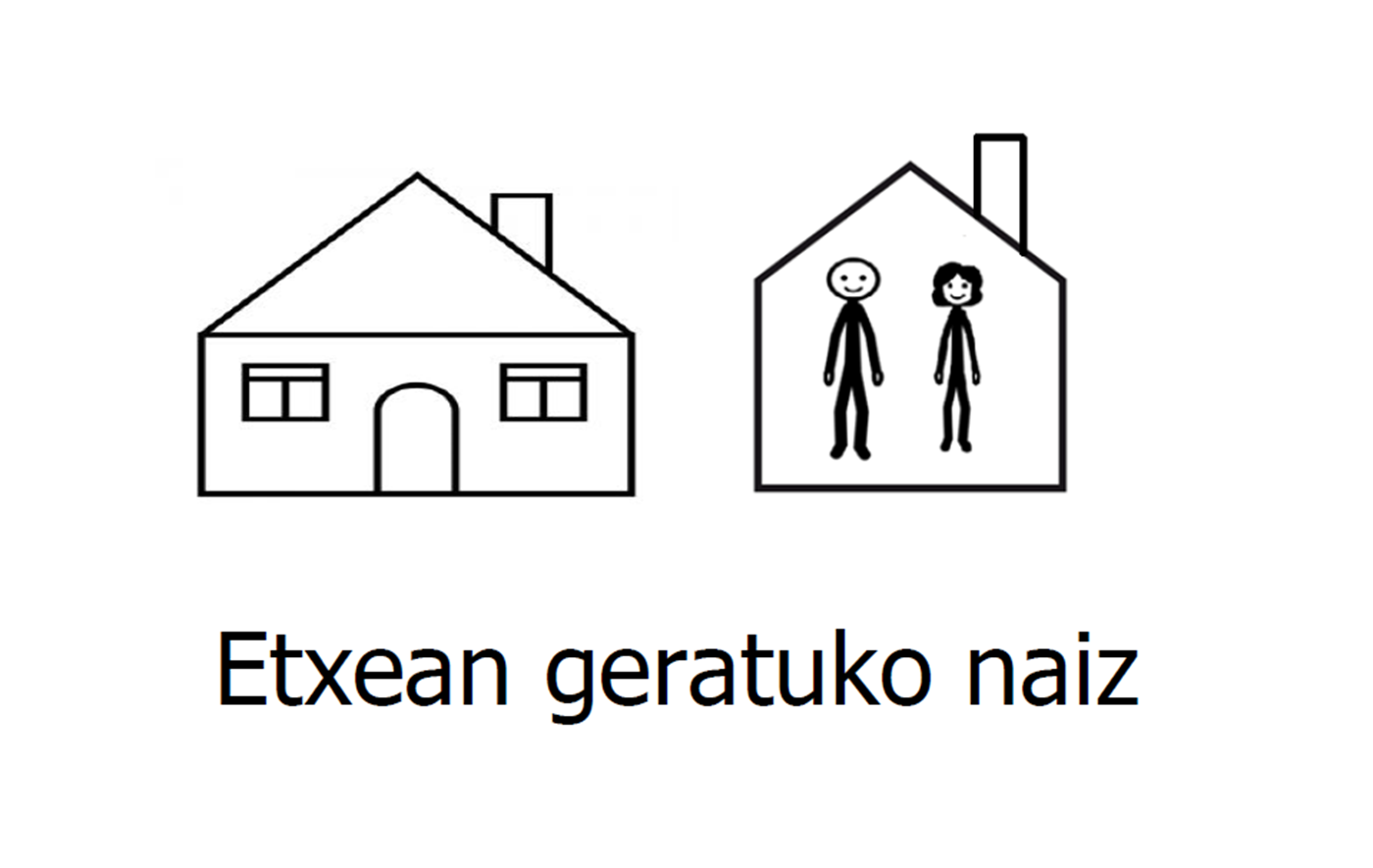 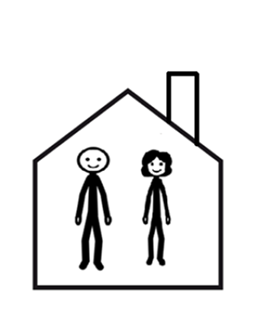 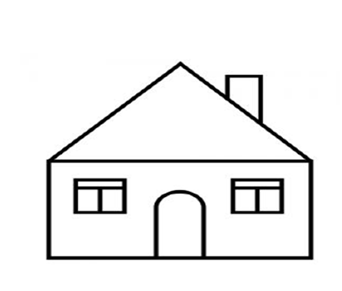 Nos quedamos
en casa
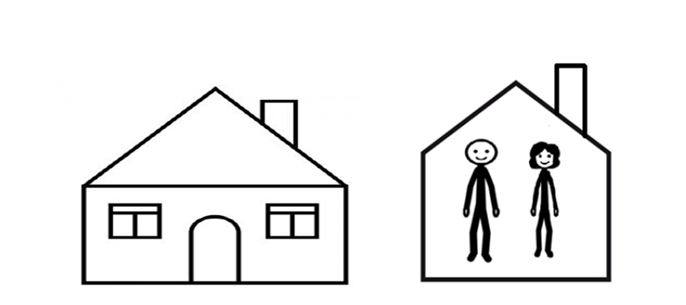 Apnabi     etxean